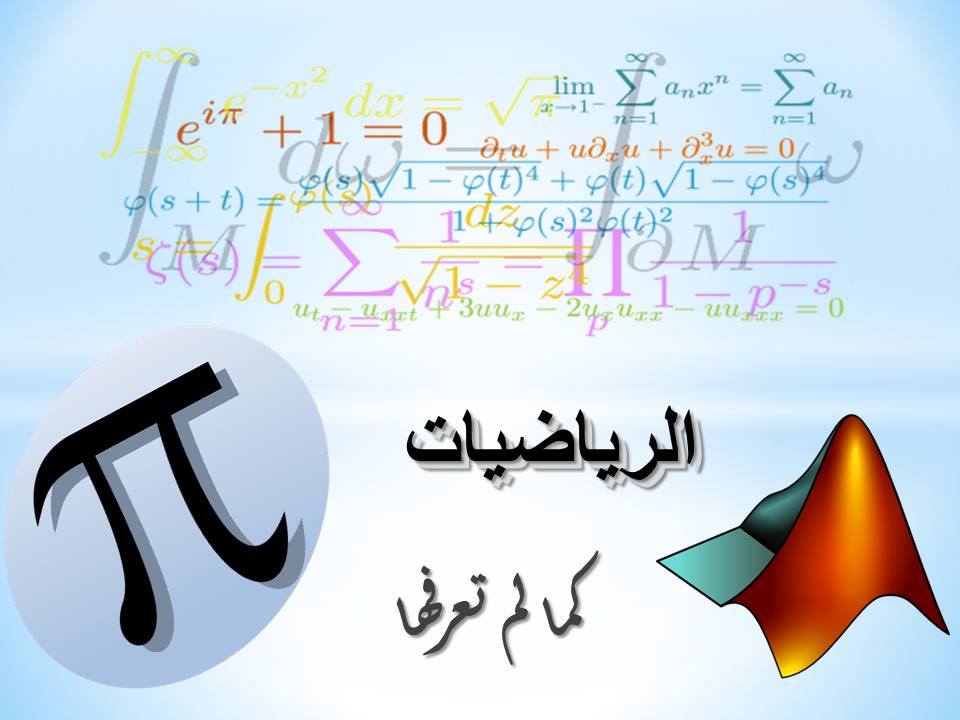 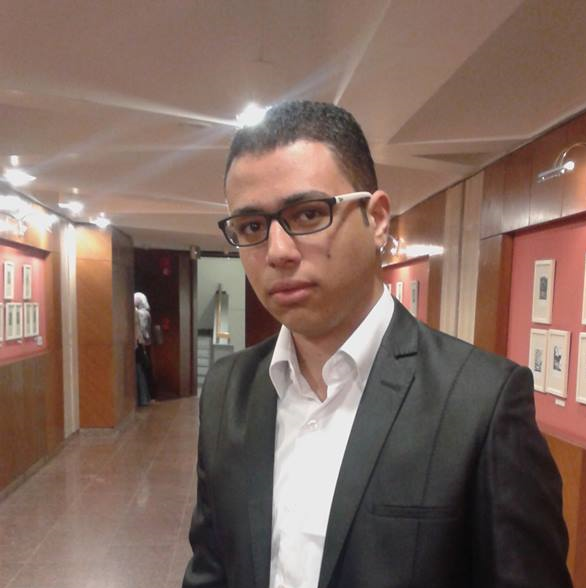 Saeed Mohamed
Faculty Of Education
Math department
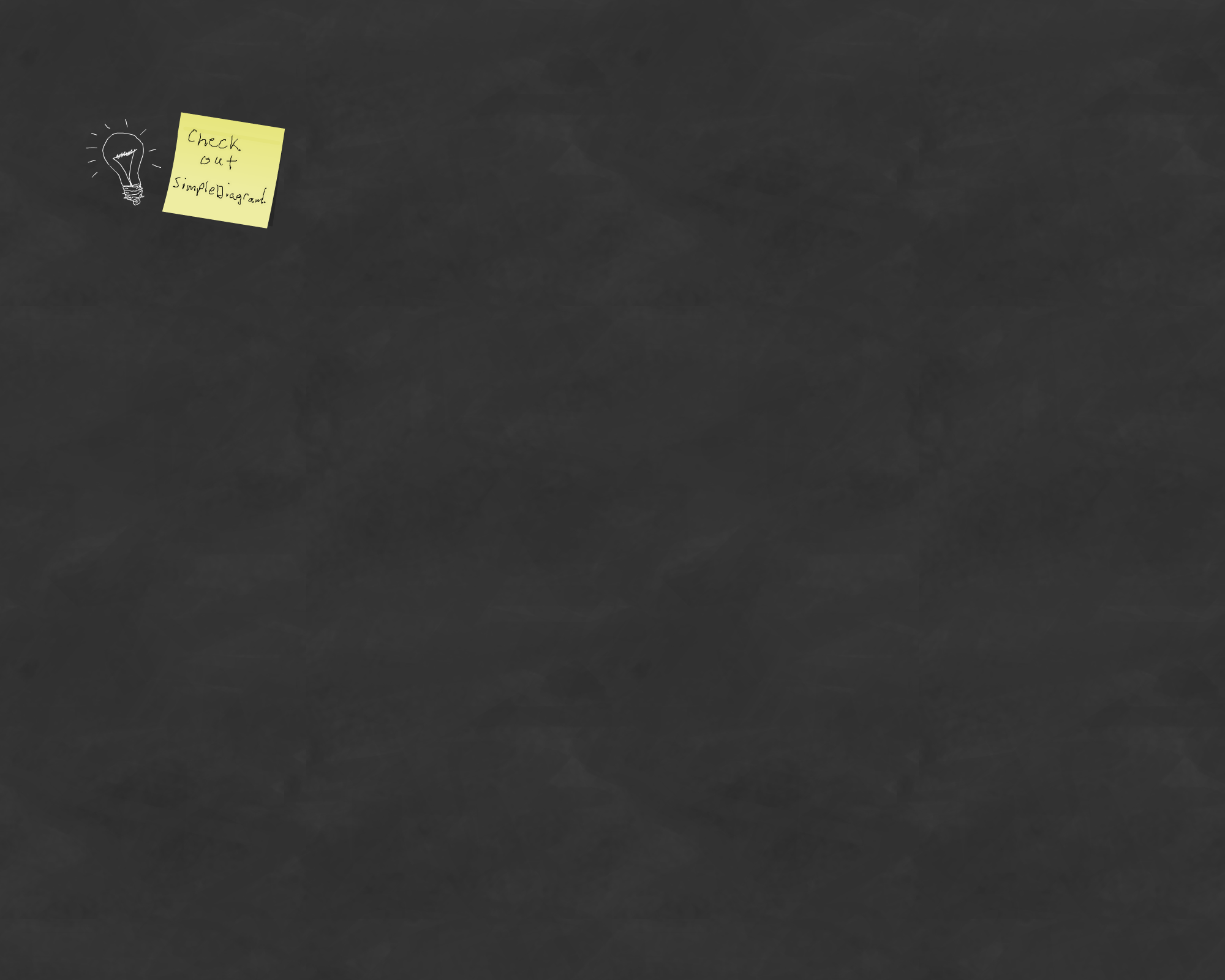 ليه  بعضنا بيكره الرياضيات ؟!
اول حاجة .. قاللك احفظ جدول الضرب !!!
عندك اسئلة كتييير مريت بيها ومحدش قاللك على اجاباتها
محدش قاللك ازاي تذاكرها
هي كدة
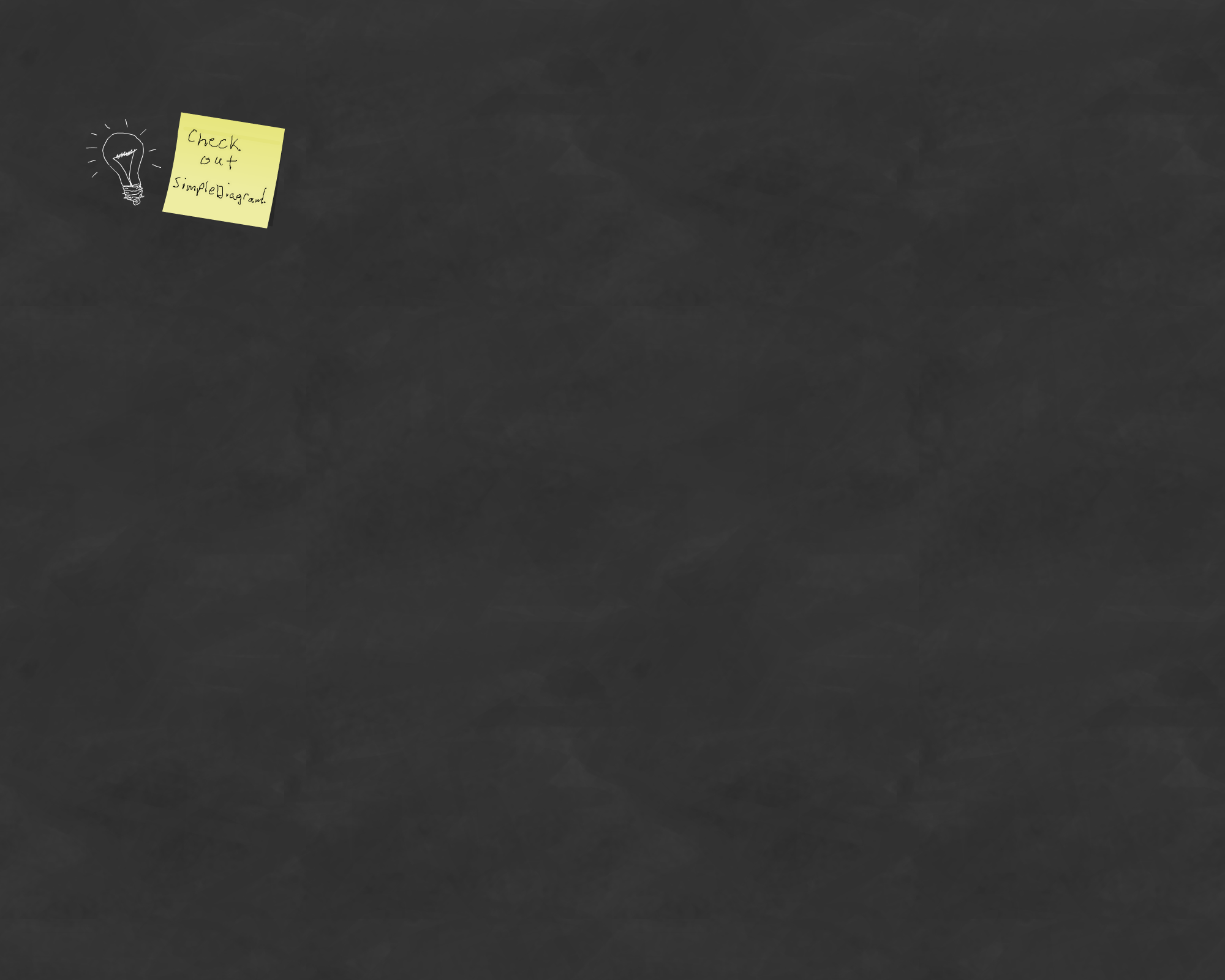 هنتعلم إيه !!
الضرب من غير حفظ  .
ليه اي حاجة أس صفر =  1
الفرق بين الغير معرف والغير معيّن .
الدوال المثلثية والزوايا المشهورة
ازاي نذاكر الرياضيات
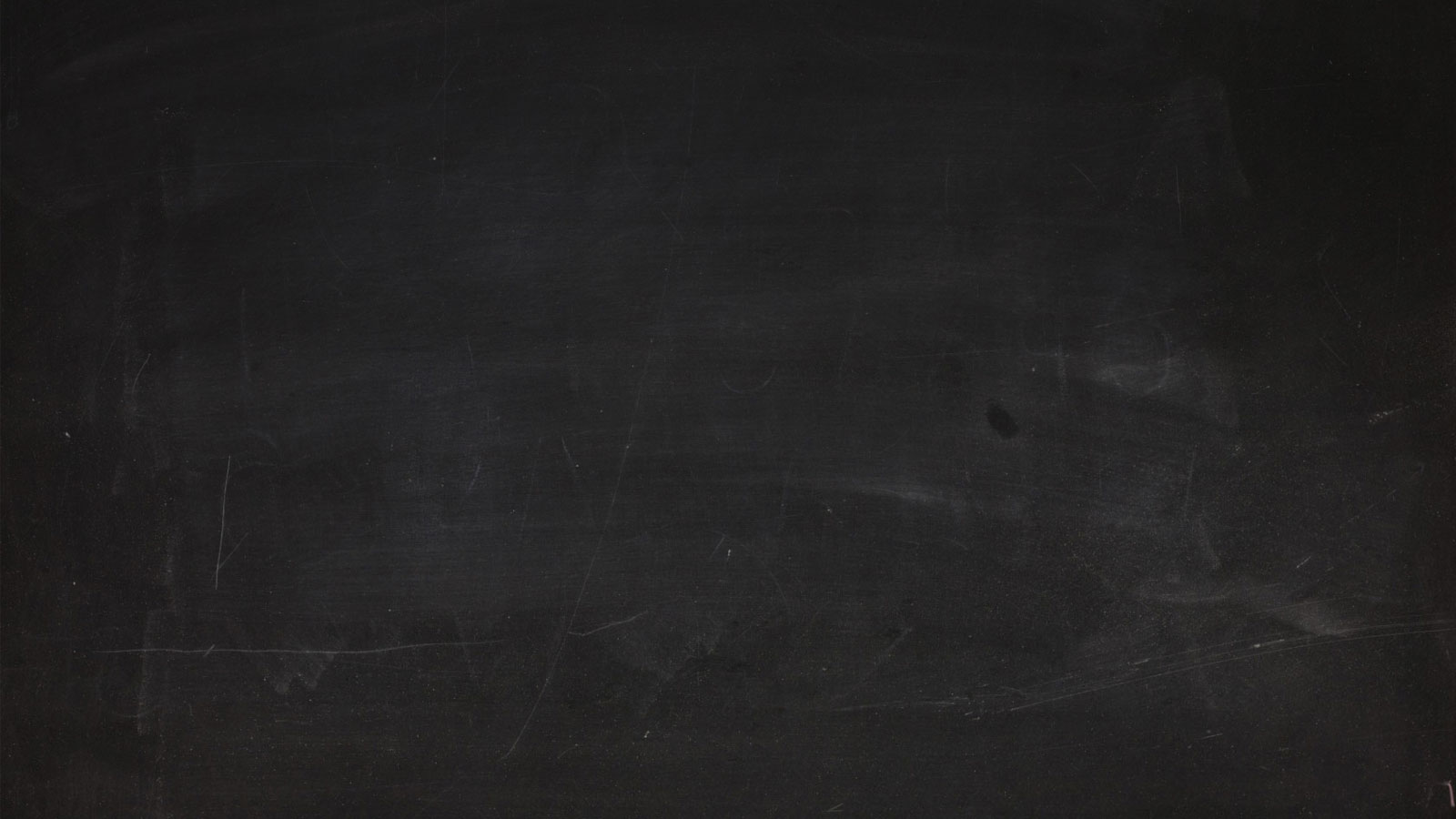 لغة الرياضيات
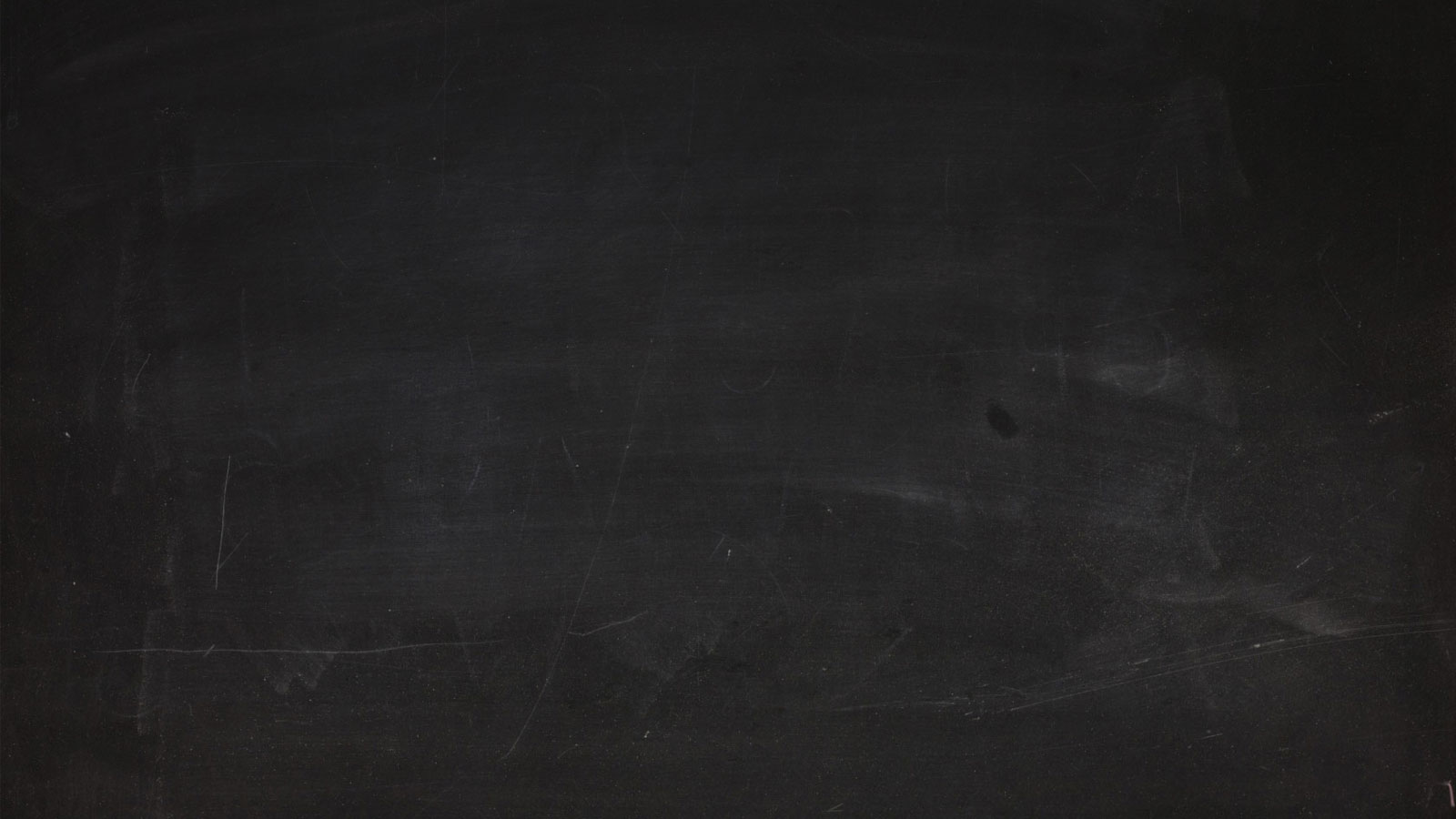 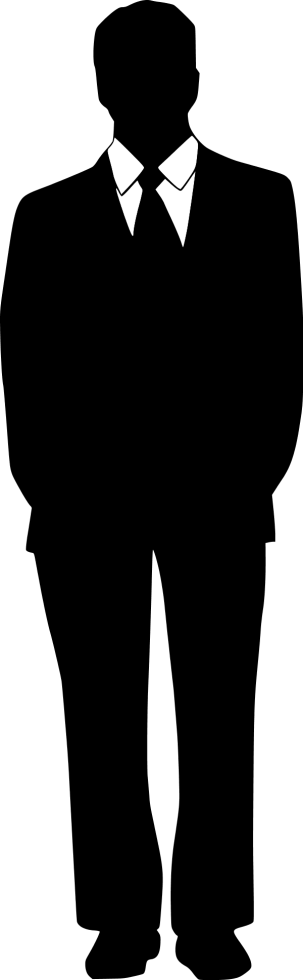 قالوا عن الرياضيات !
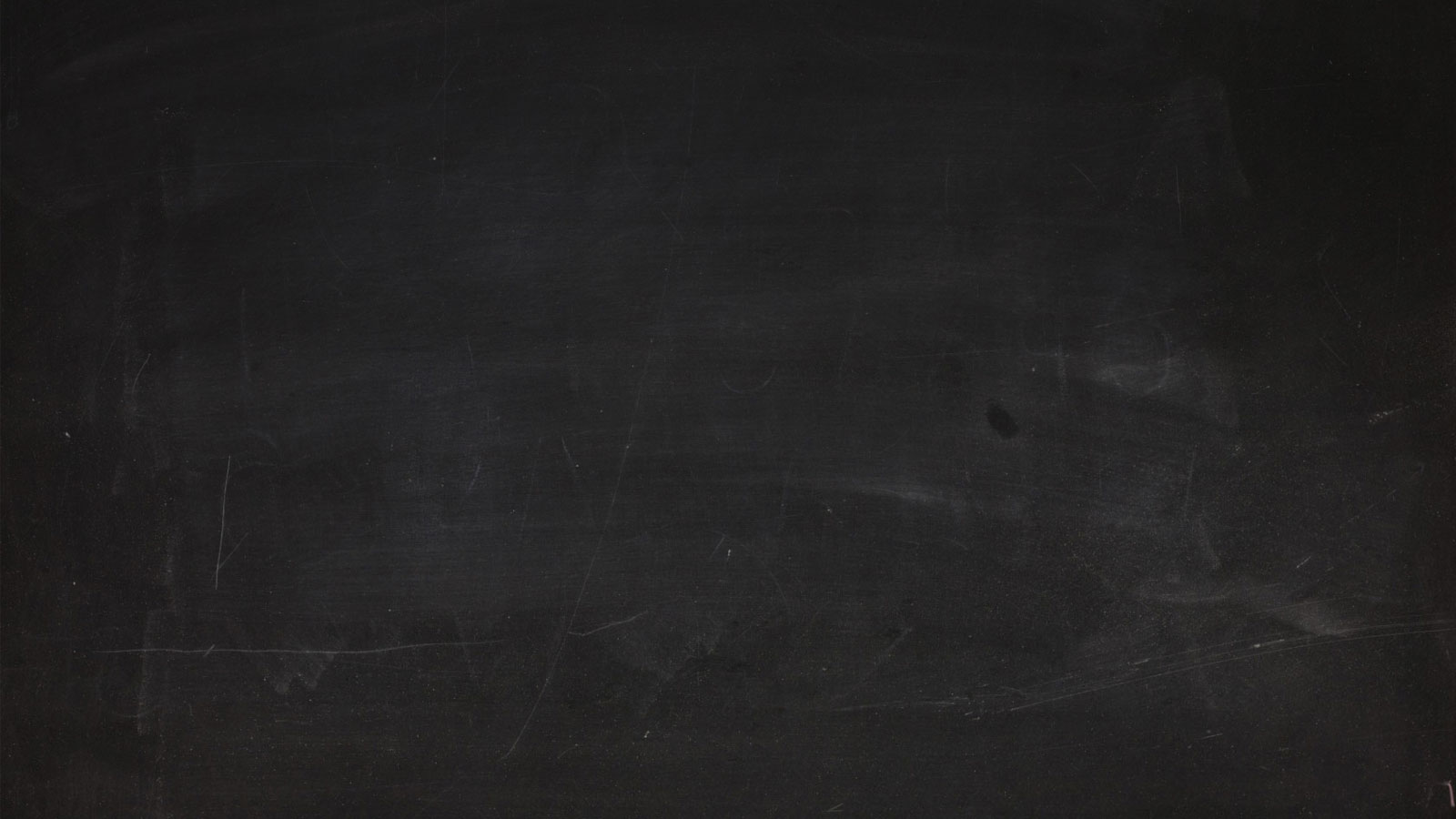 الدرس الأول : جدول الضرب
جدول الـ 9
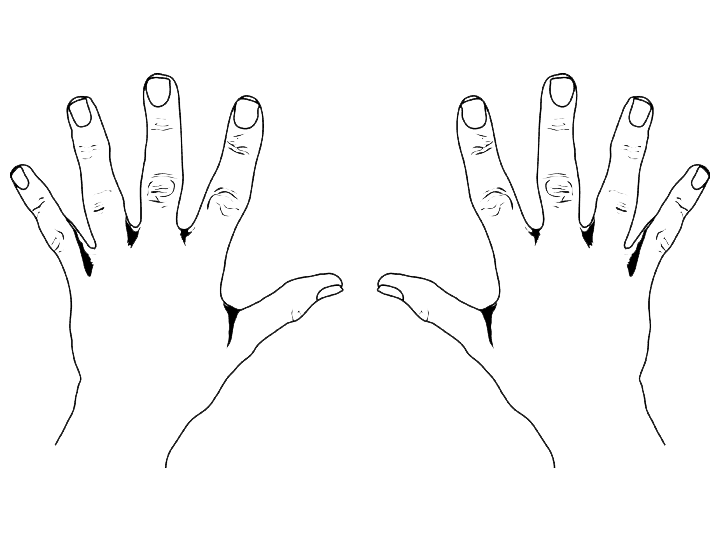 3
8
9
4
7
2
10
1
6
5
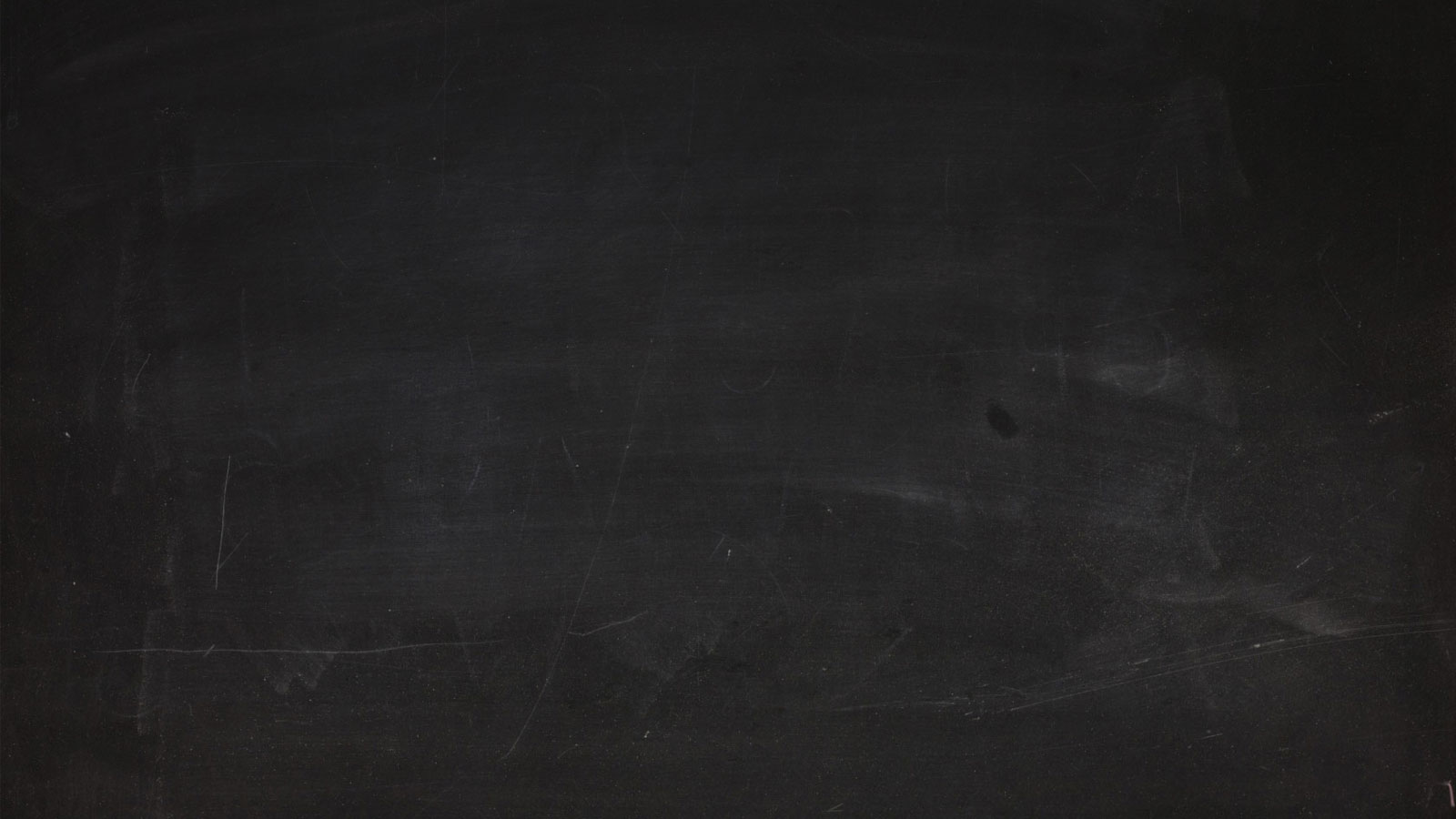 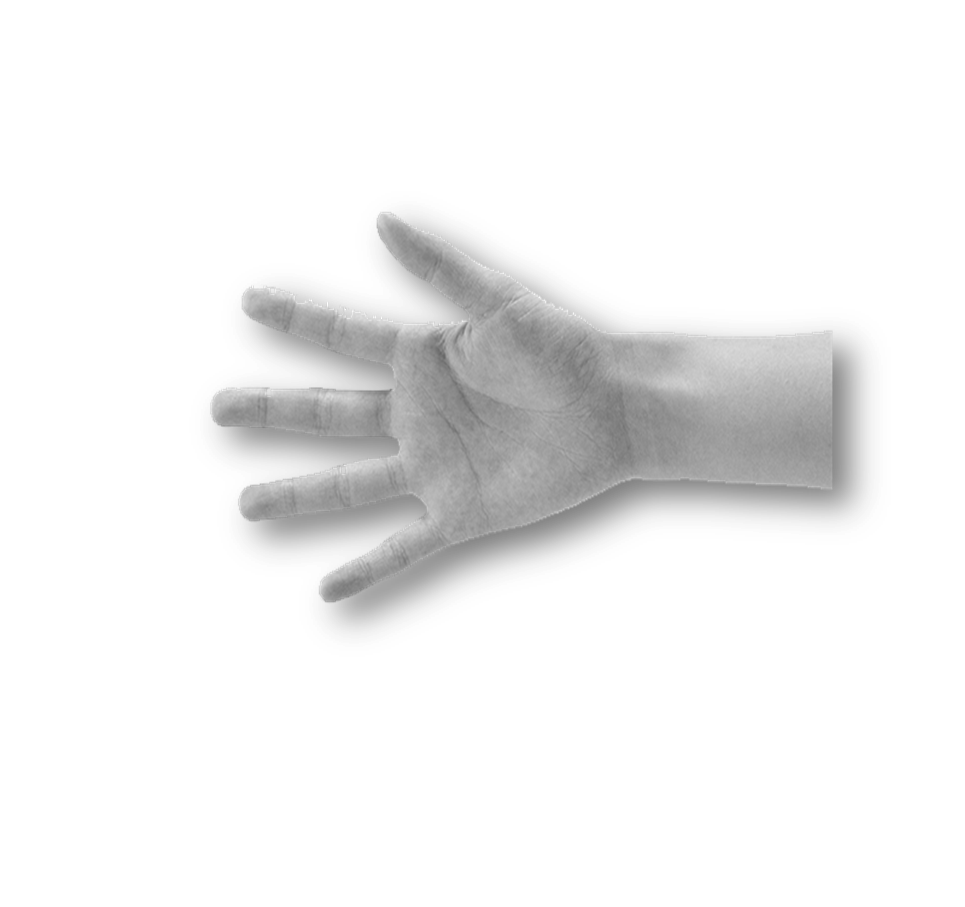 جدول 6 , 7 , 8 , 9 , 10
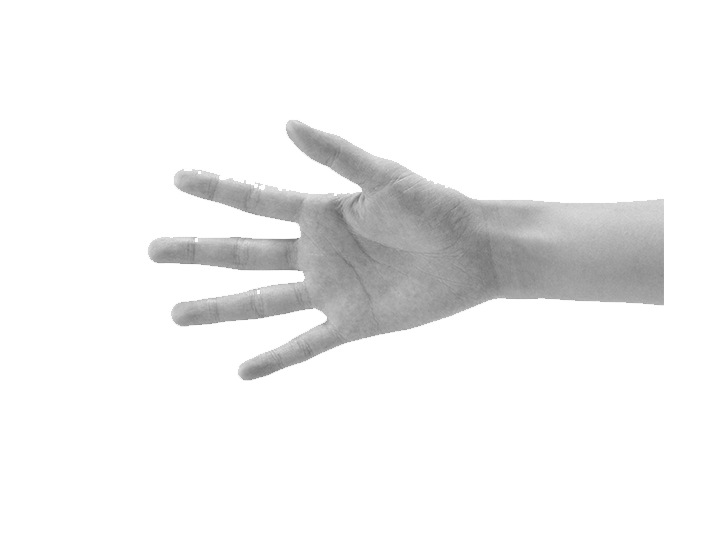 10
10
9
9
8
8
7
7
6
6
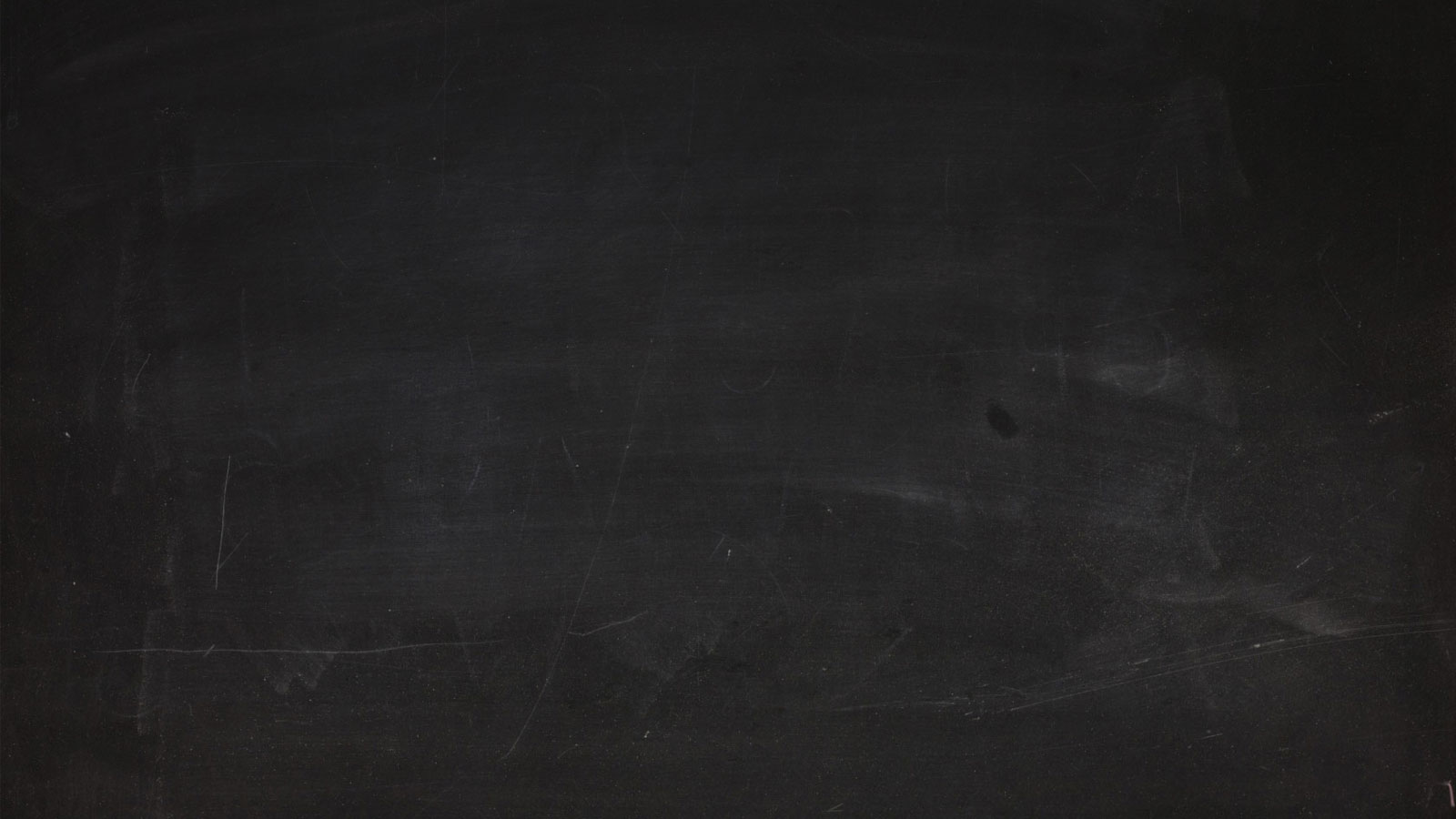 ضرب الأرقام الكبيرة
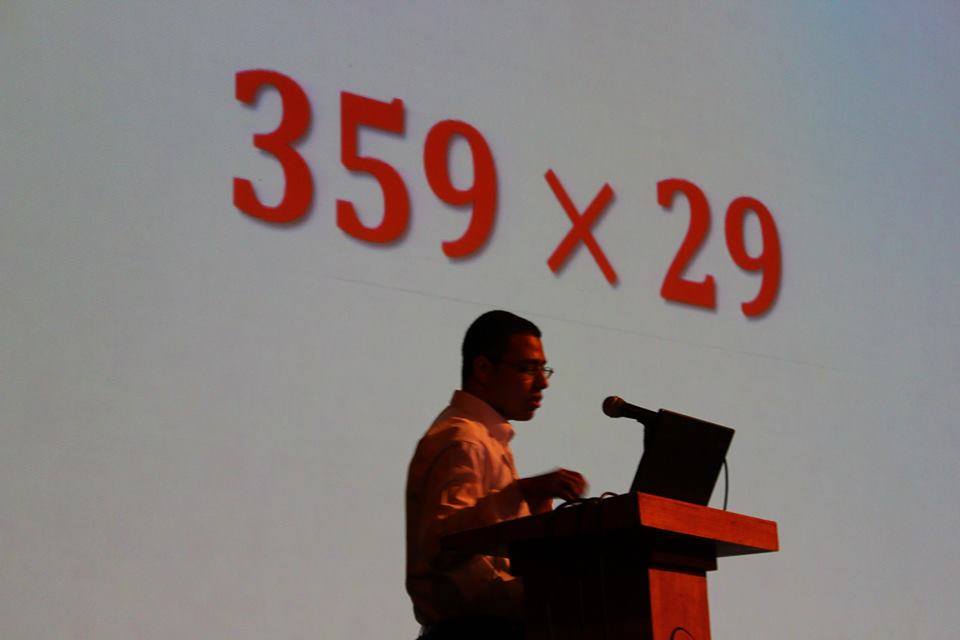 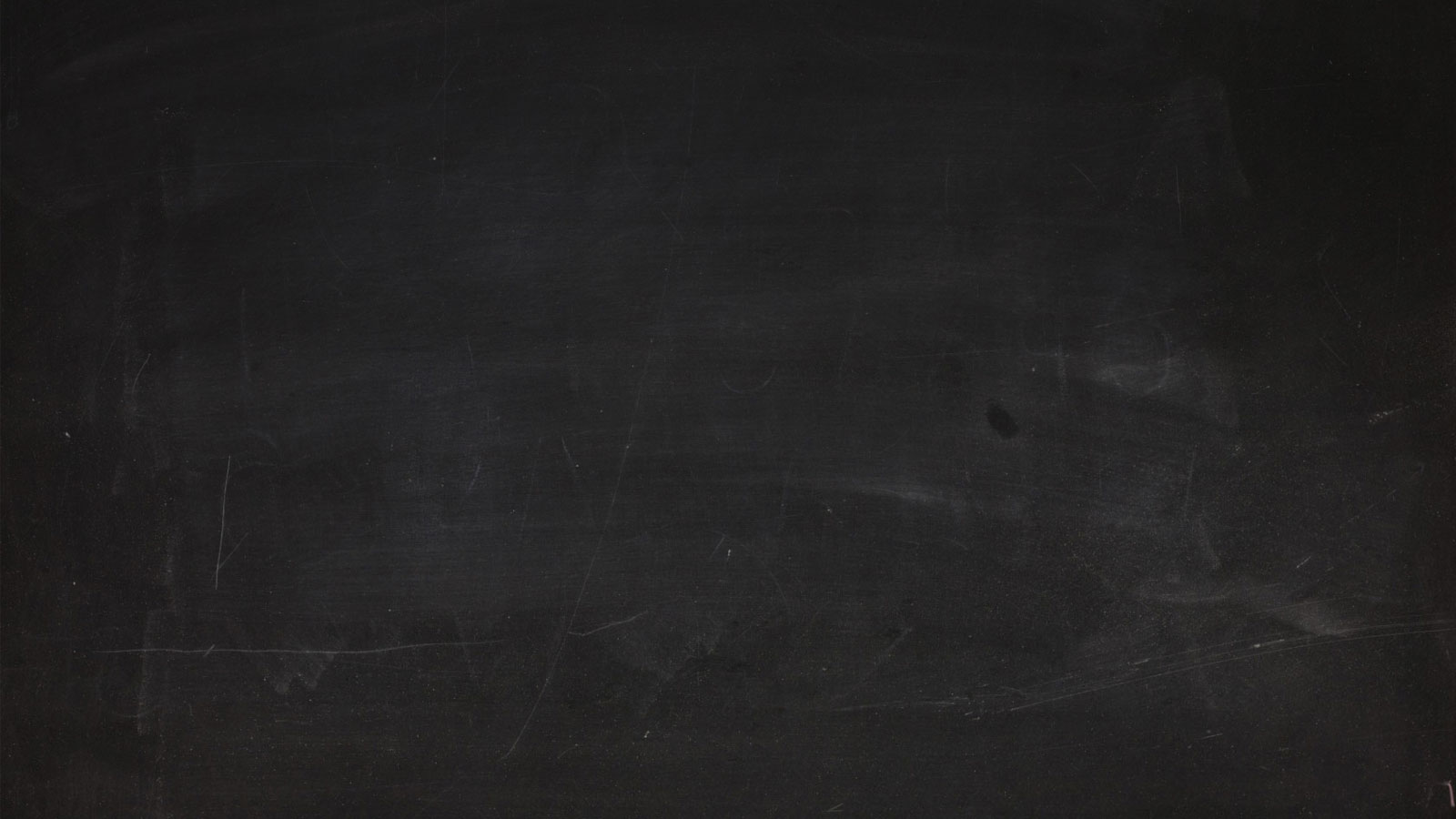 5
3
9
0
1
1
2
1
6
0
8
4
2
1
8
9
7
5
1
2
1
0
4
1
1
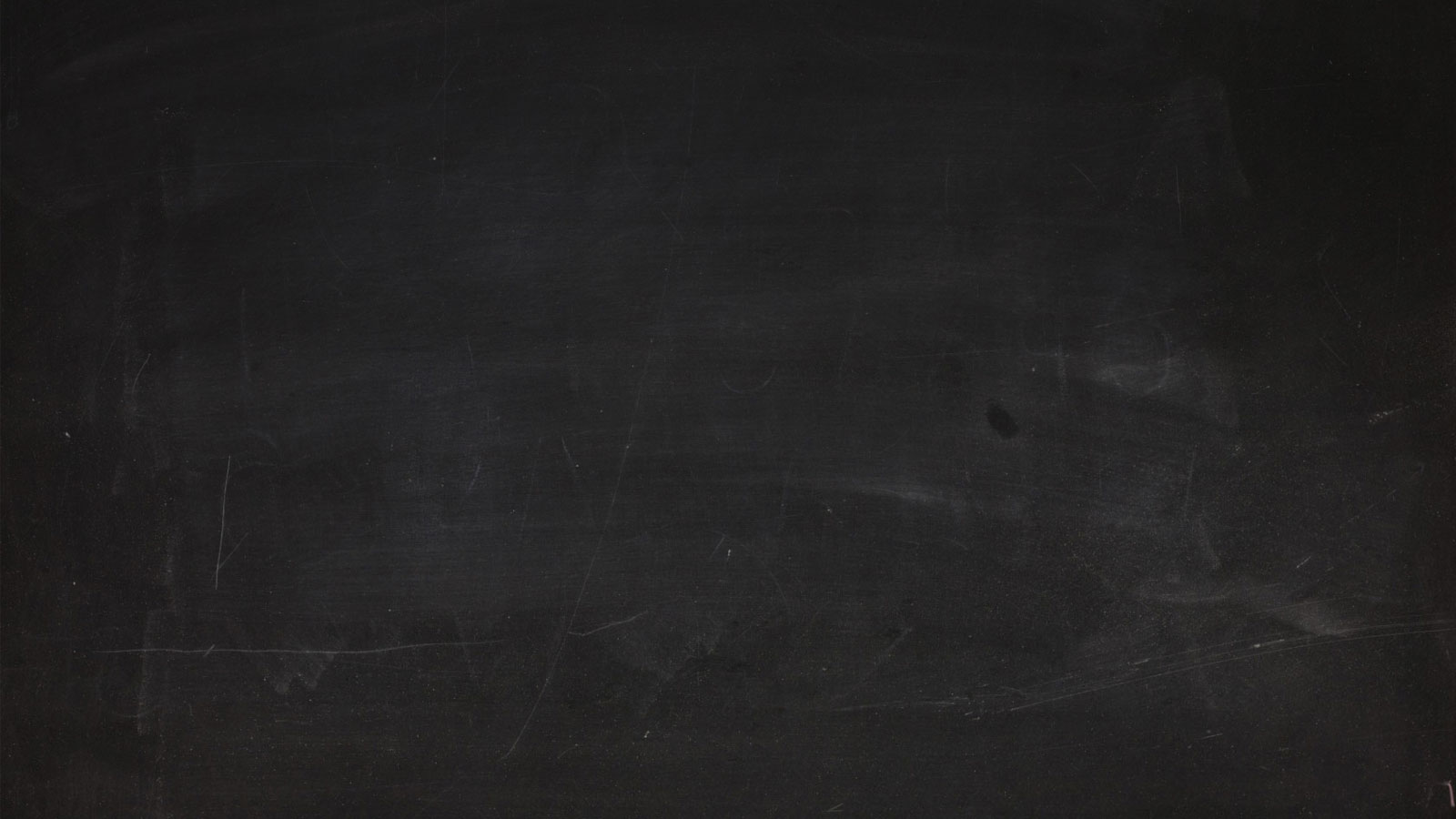 ليه اي حاجة أس صفر = 1
0
(   )
1
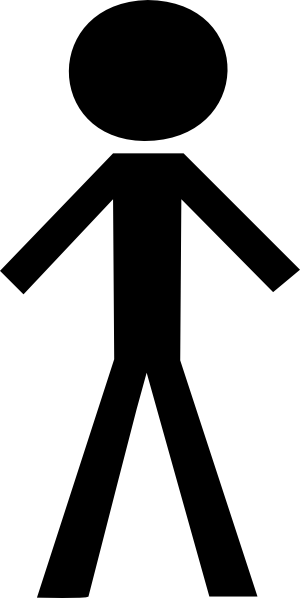 =
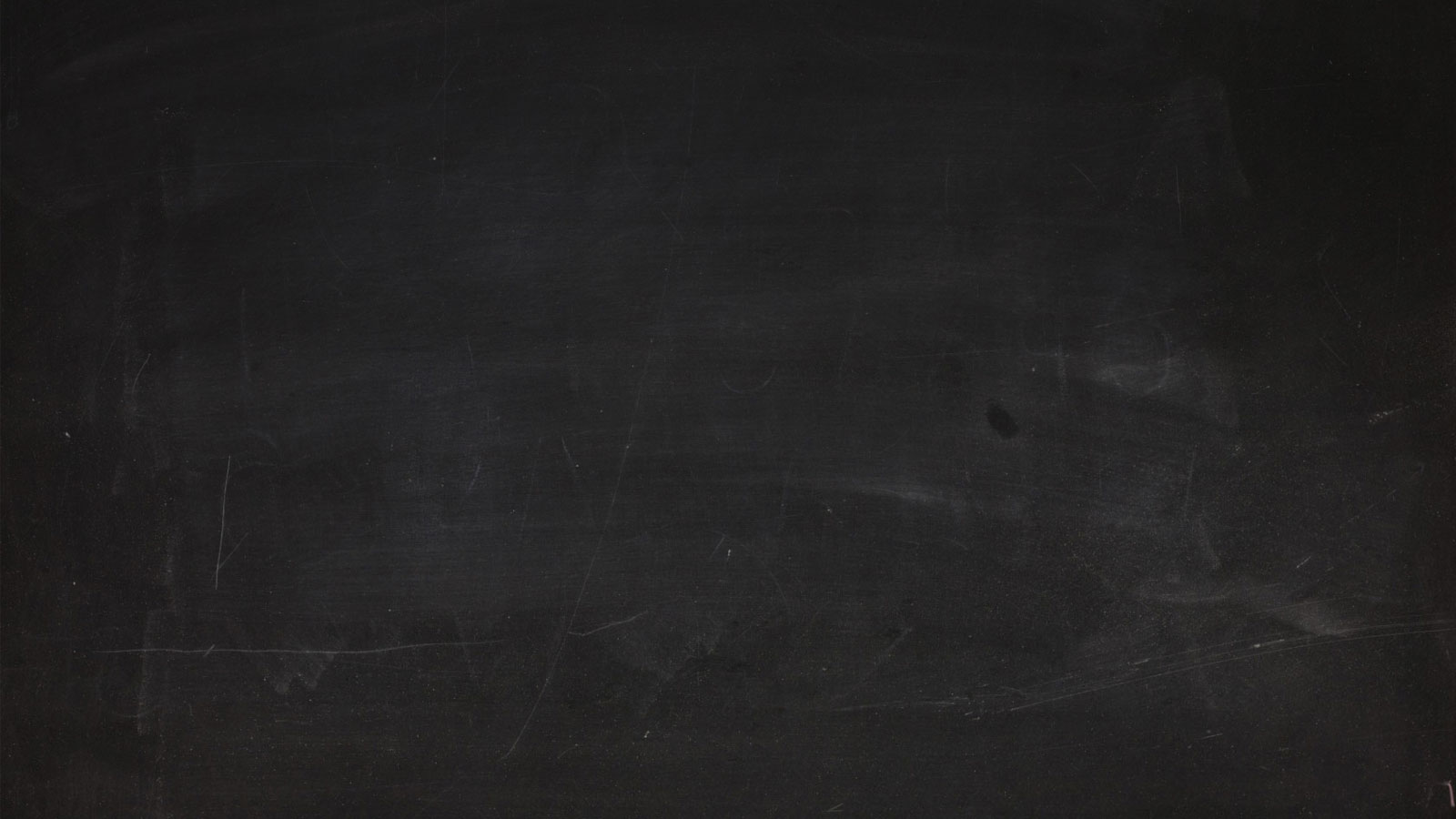 =
=
1
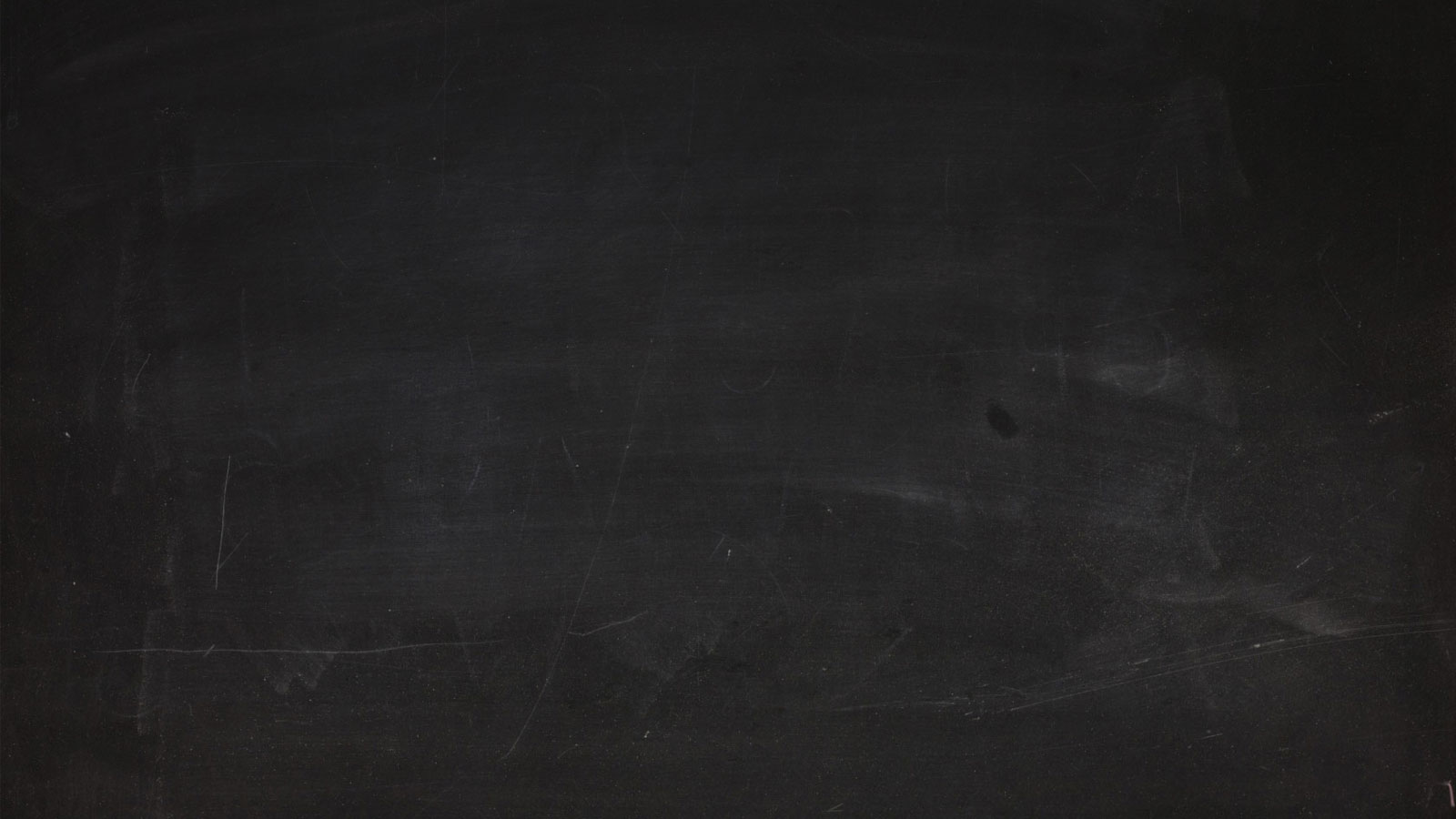 الغير معرّف والغير معيّن
القياس
2
=
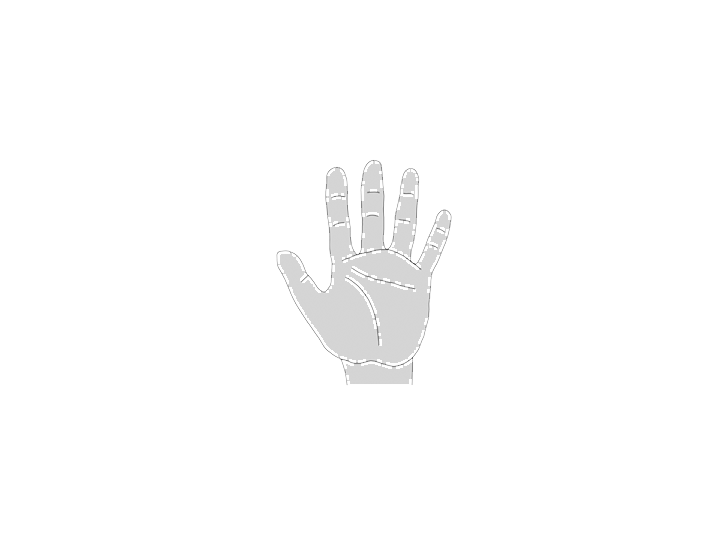 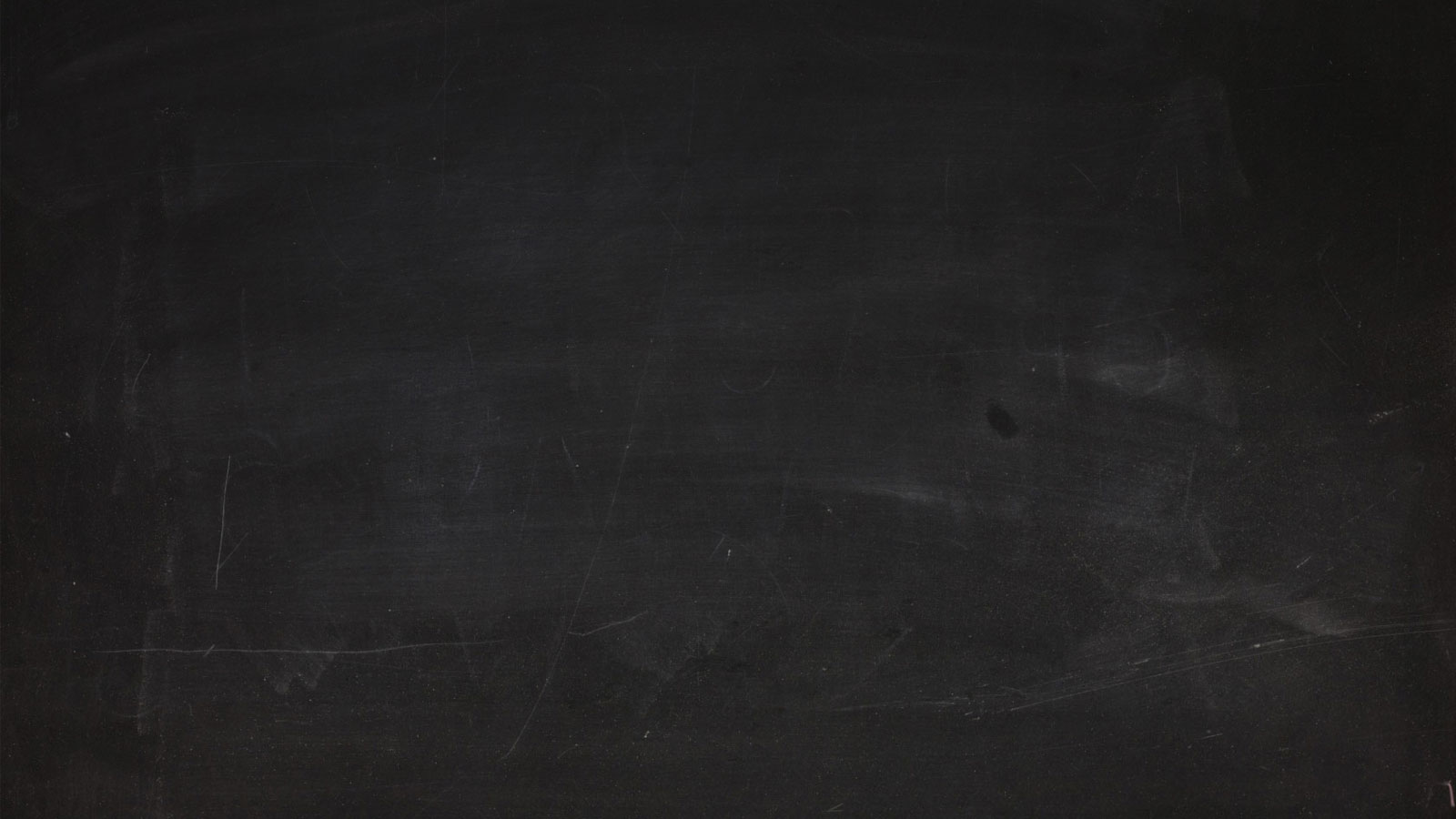 الدوال المثلثية :
90
60
45
30
0
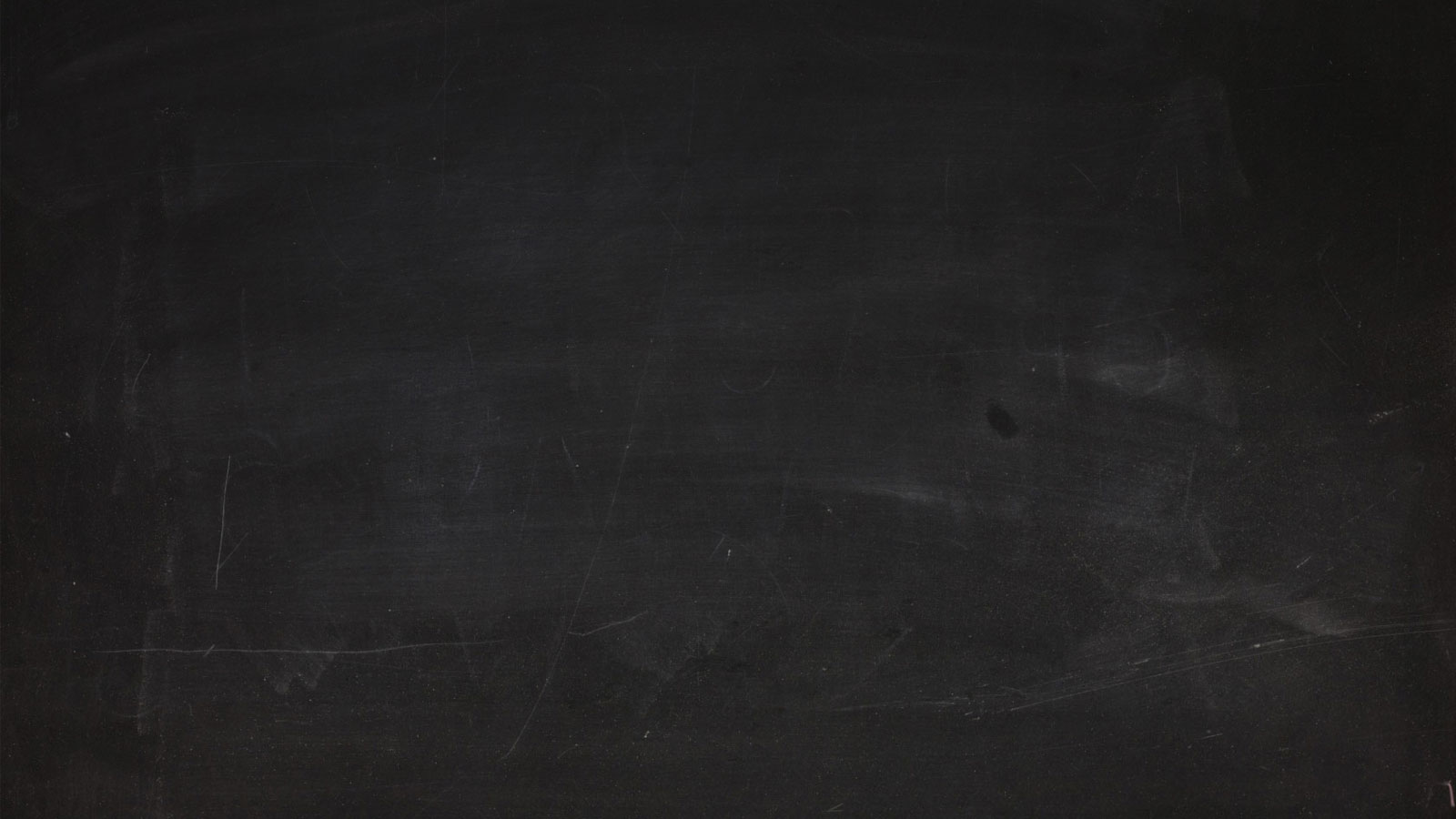 جتـا     COSIN
جـا     sin
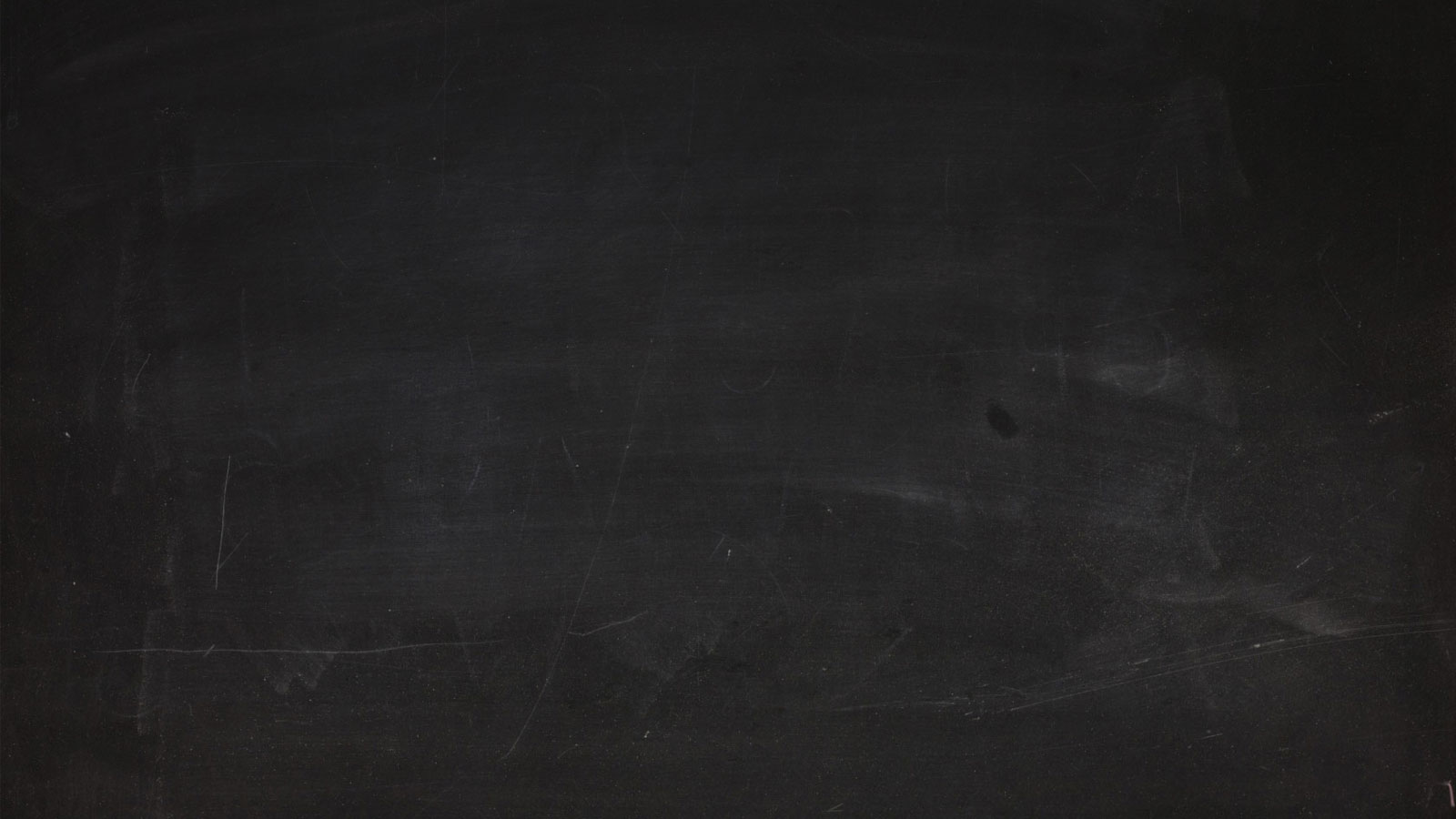 Problem solving   حل المشكلات
مـــــخ حـــــــر
راجع
حل
خطوات
معطيات
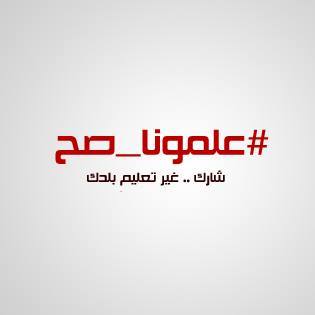 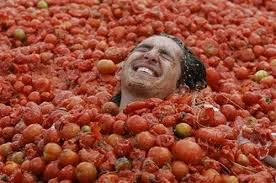 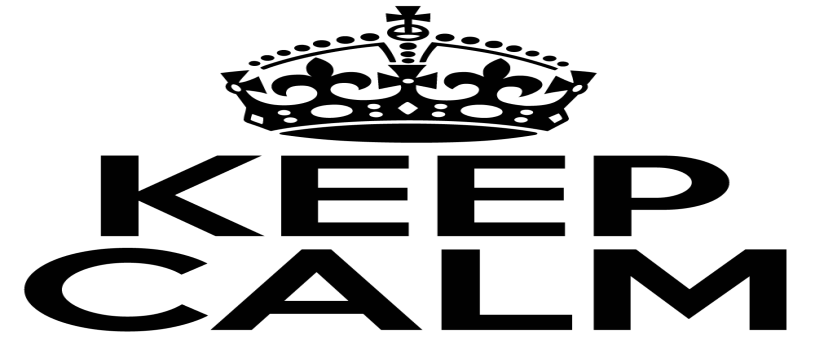 AND
ASK  ME !